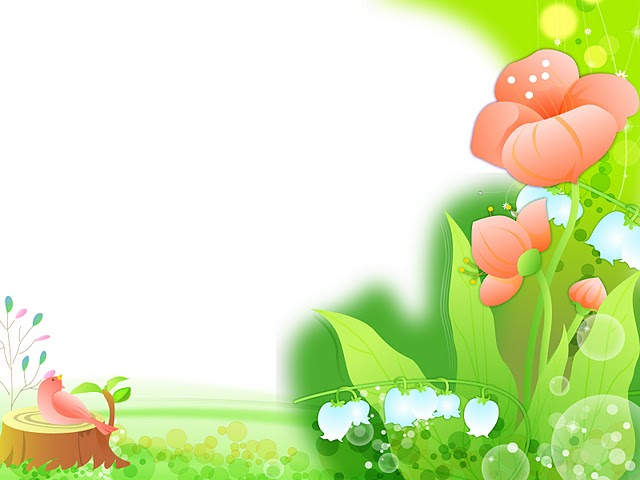 МБДОУЦРР №28 «Огонёк»
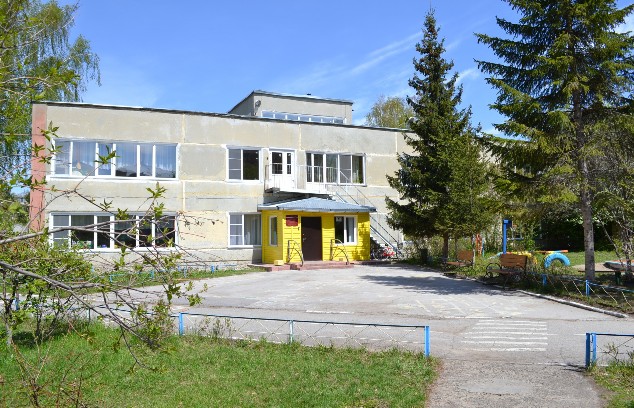 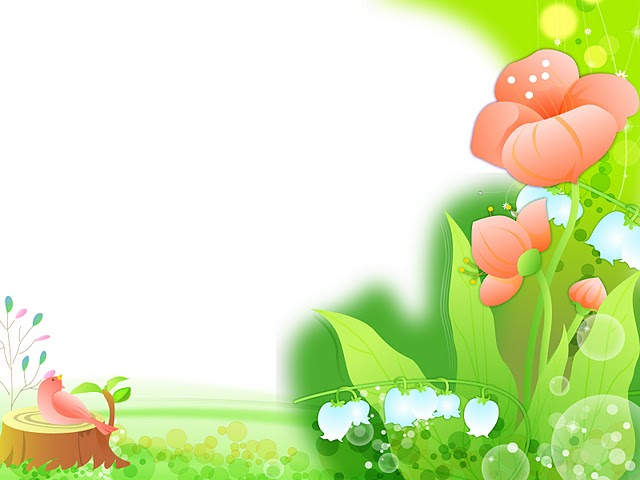 Наш коллектив
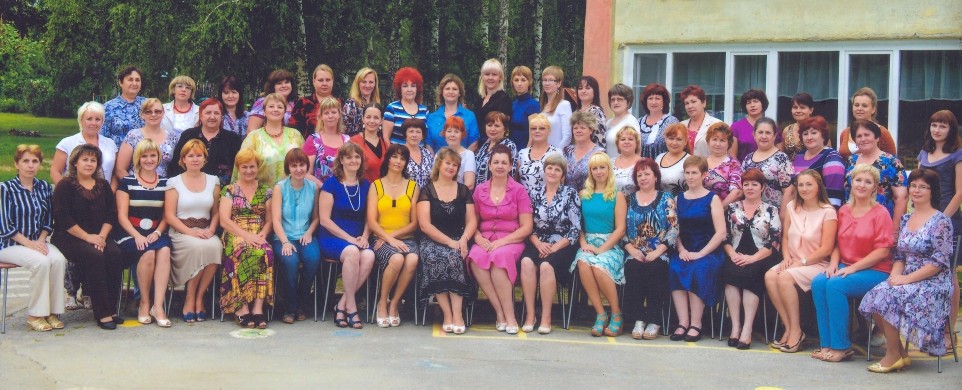 РахмановаЮлияСергеевна
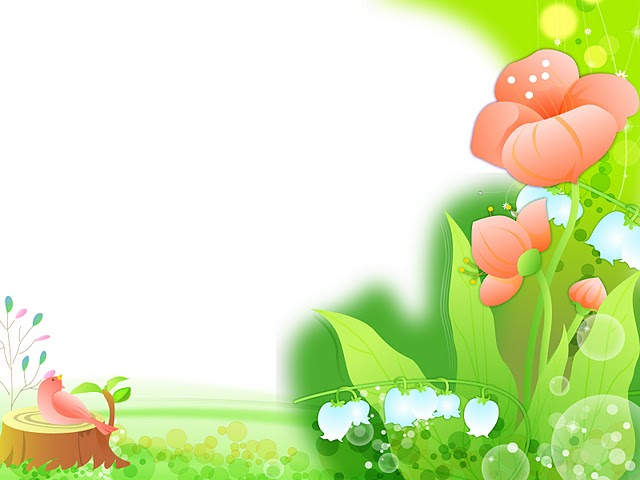 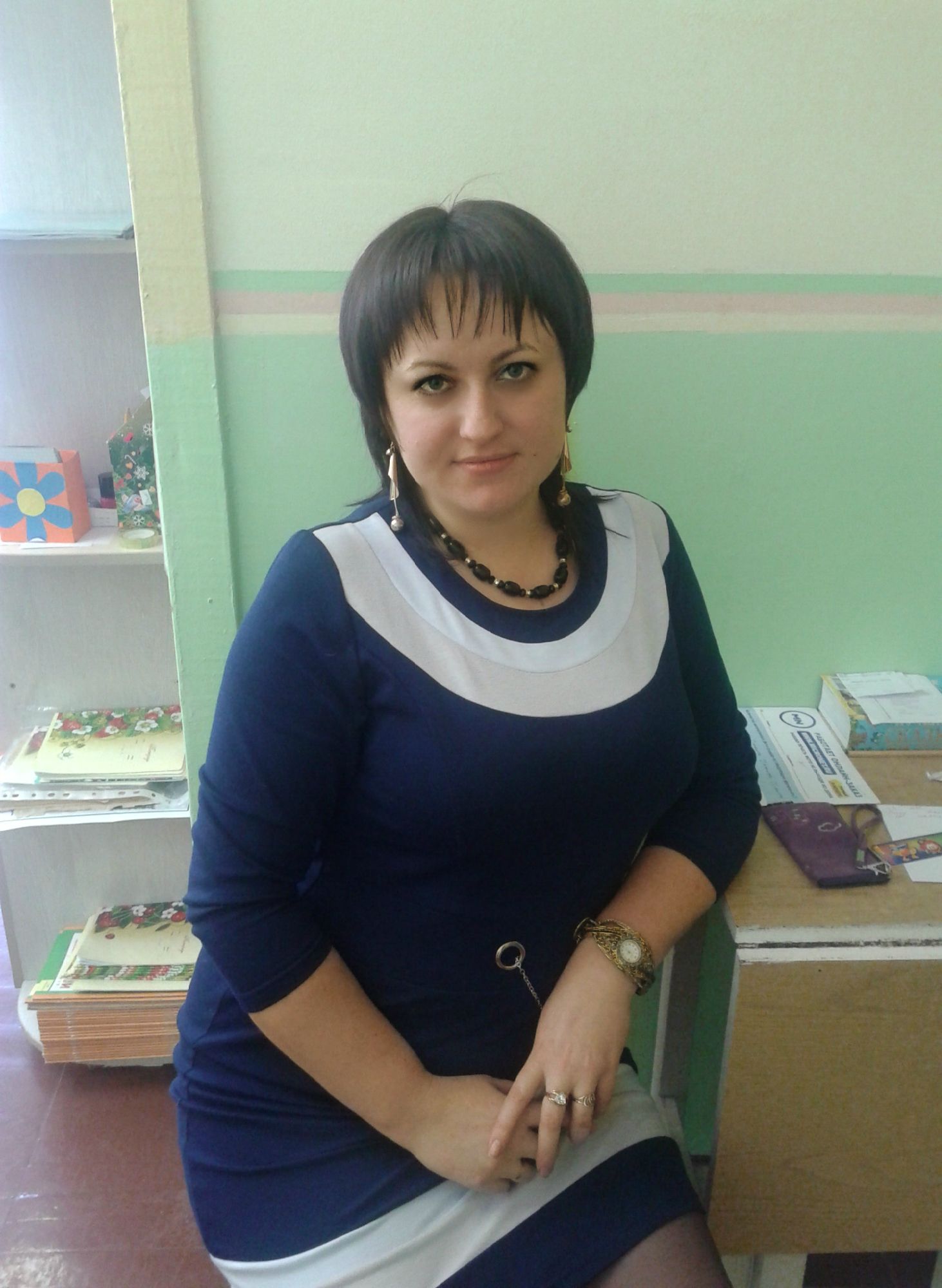 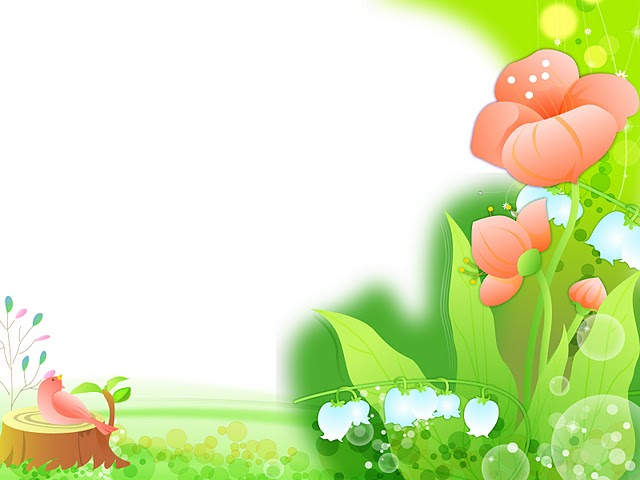 Стаж работы воспитателя 1 год 6 месяцев.
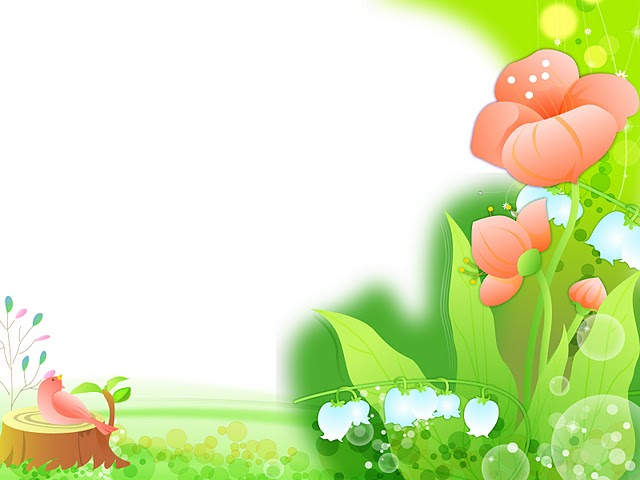 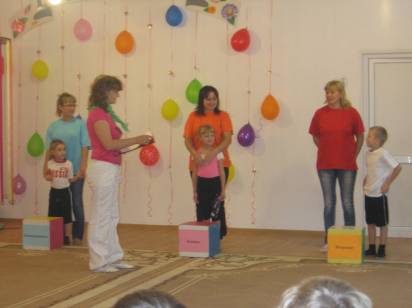 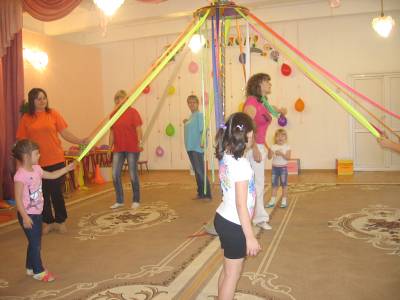 Папа, мама, я – спортивная семья!!!
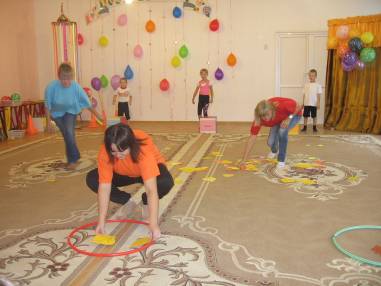 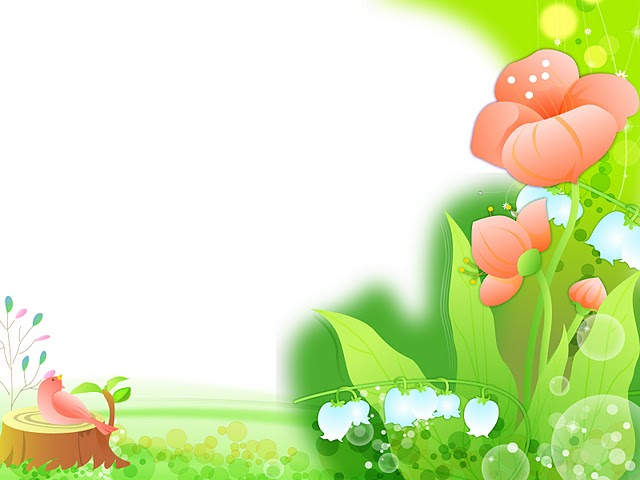 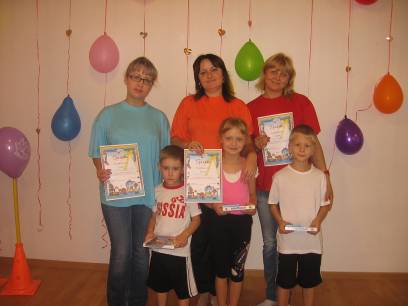 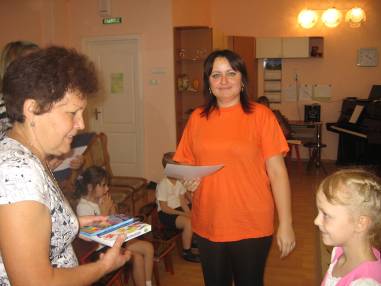 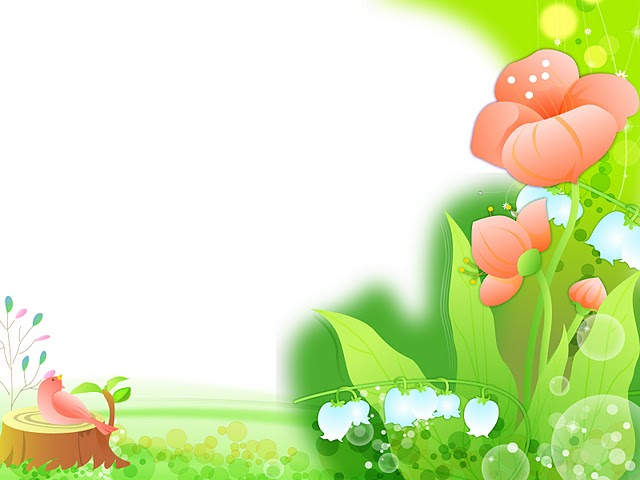 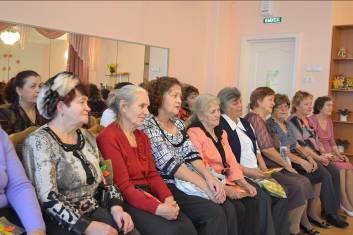 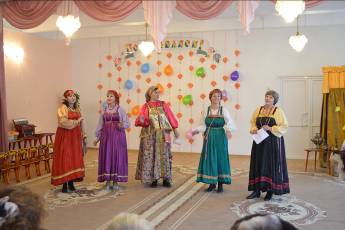 День пожилого человека.
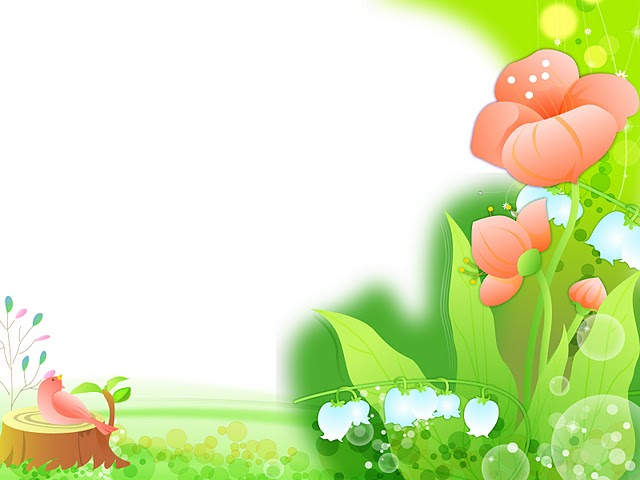 Осеннее развлечение.
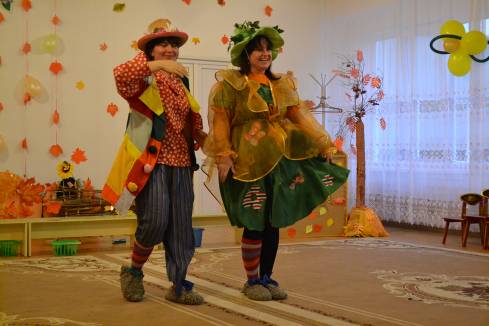 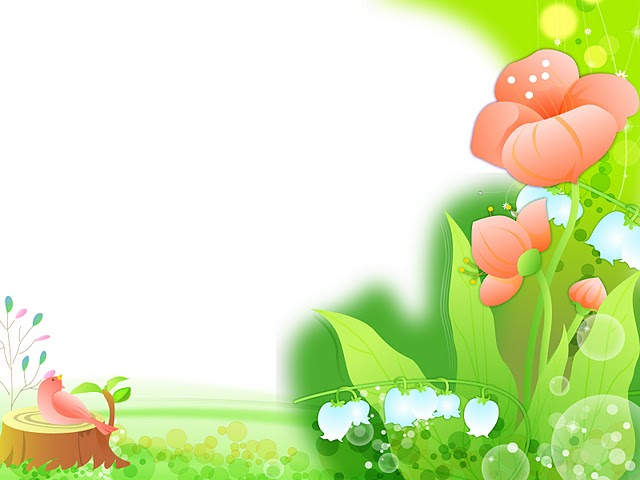 Открытое занятие.
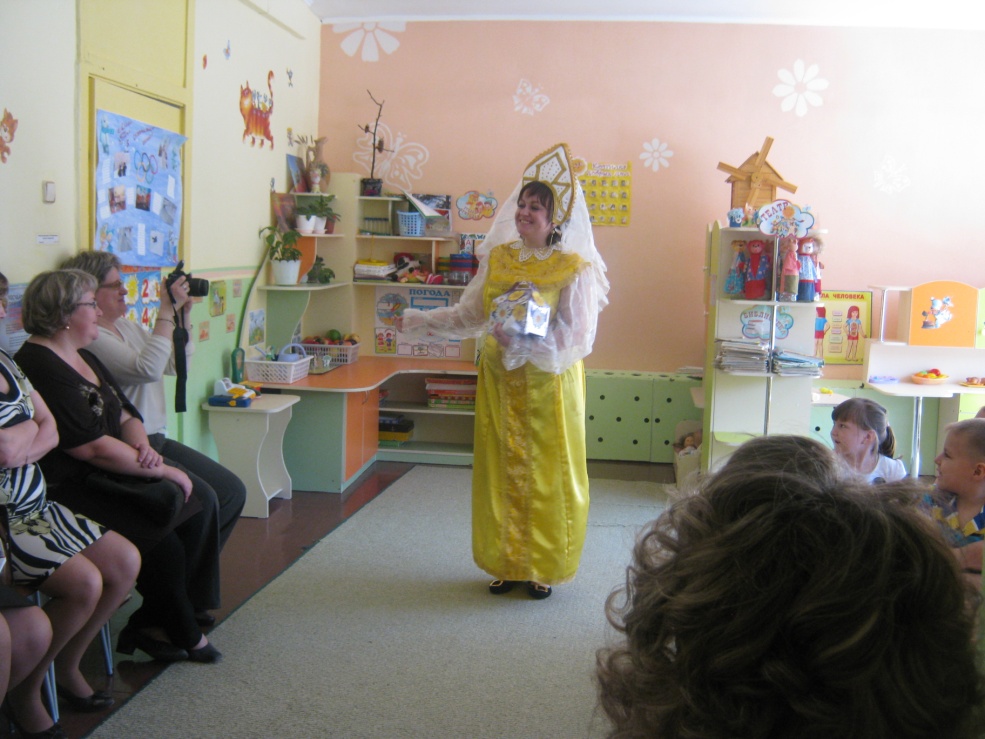 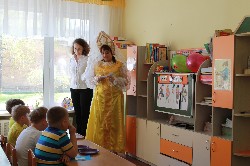 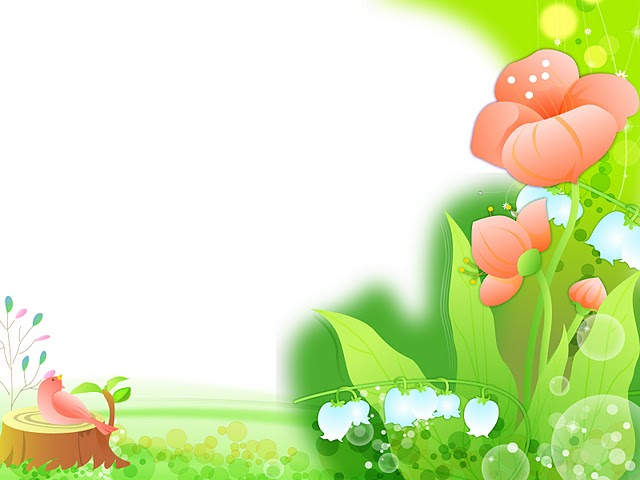 Домовёнок  «Кузя»
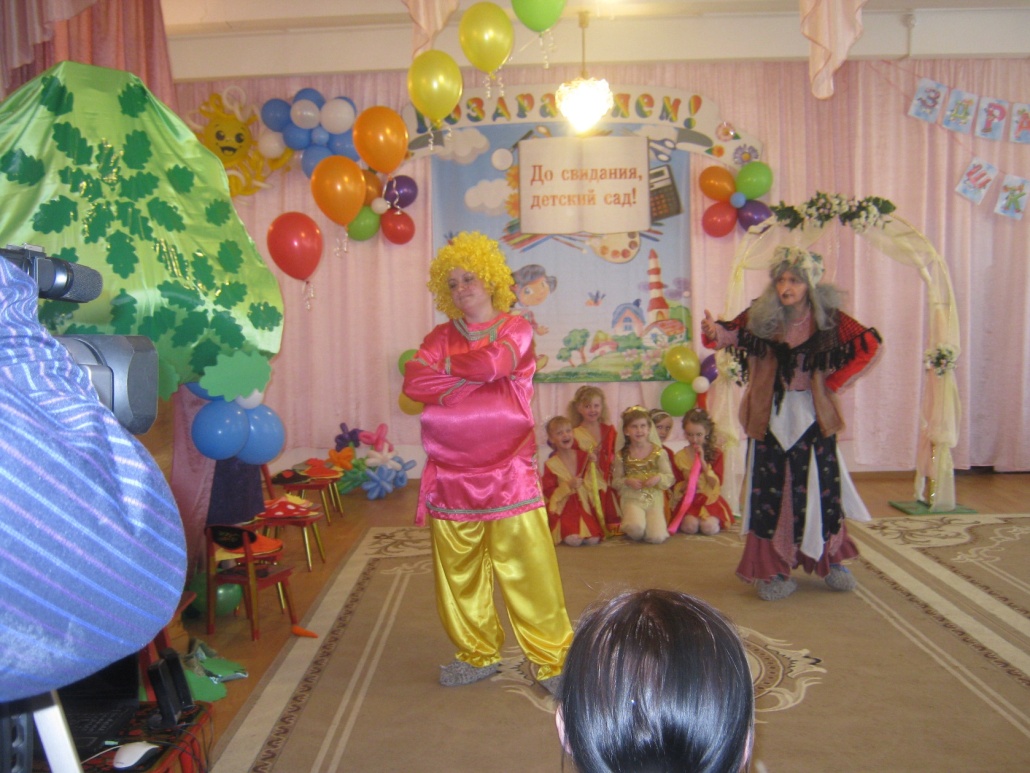 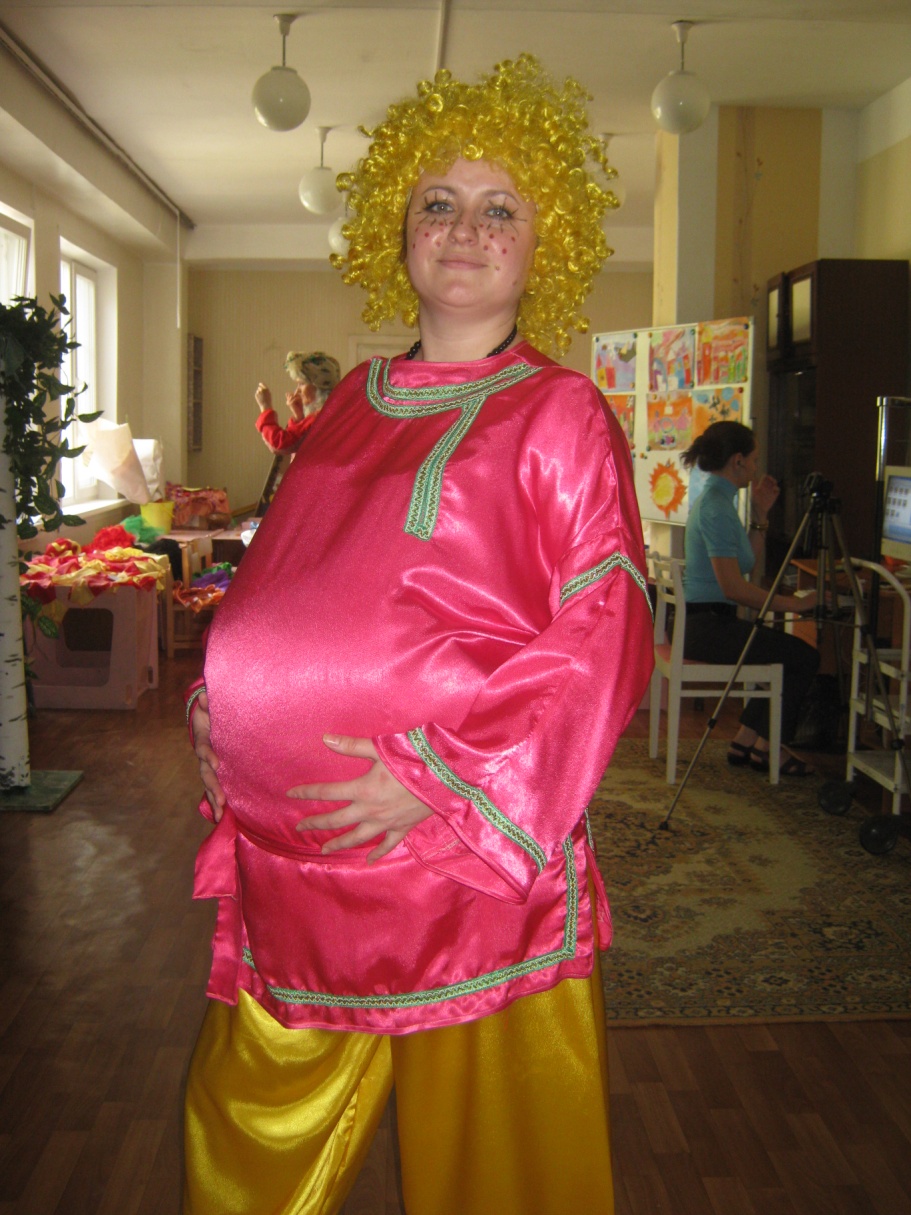 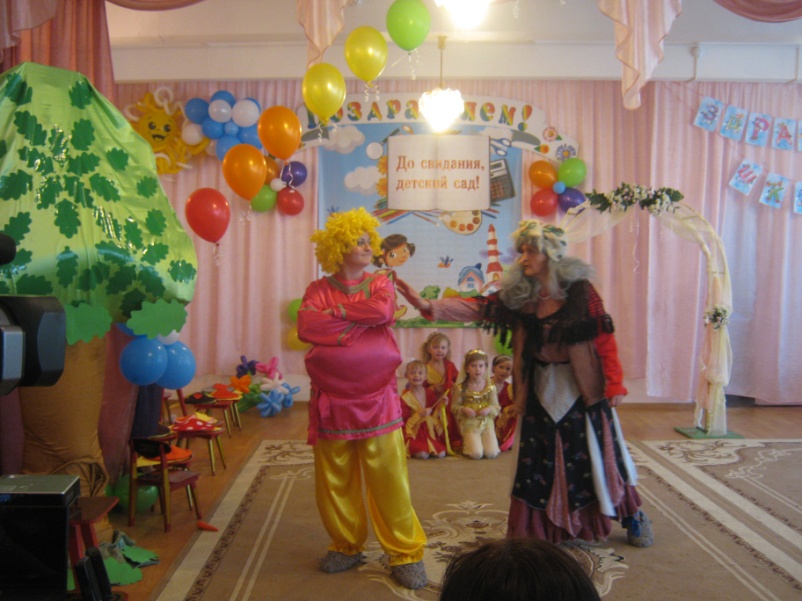 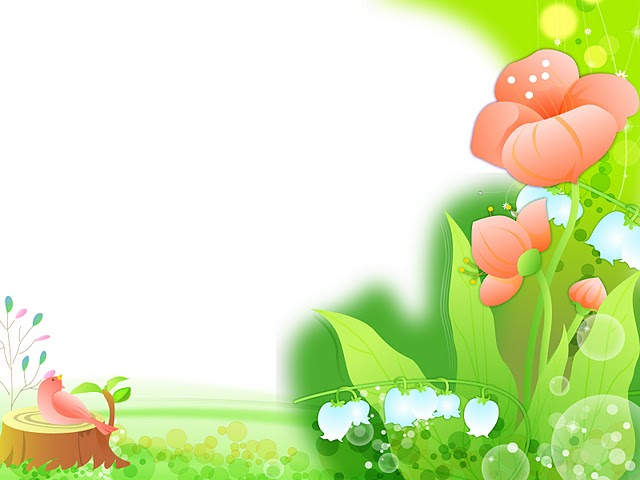 Научная конференция.
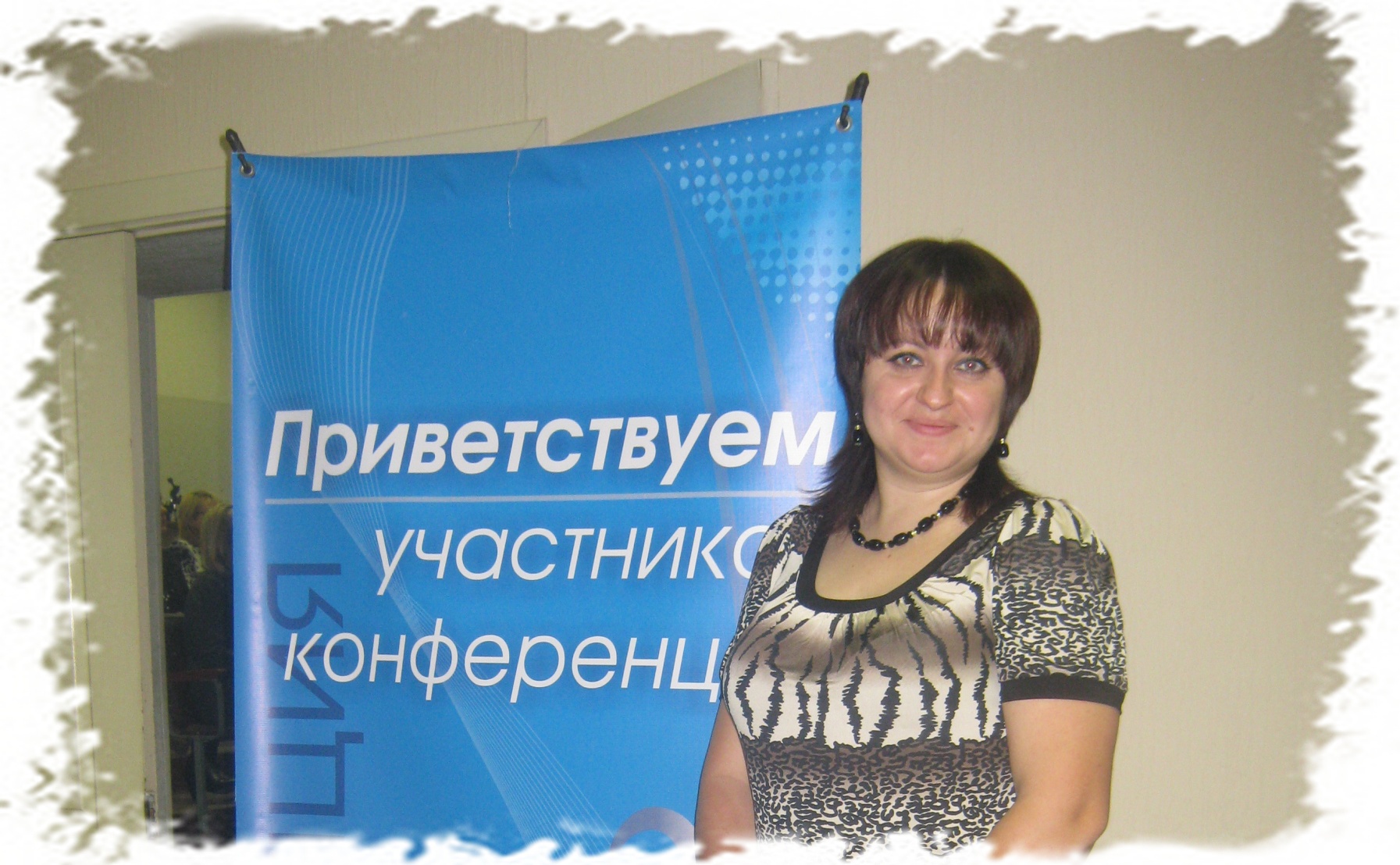 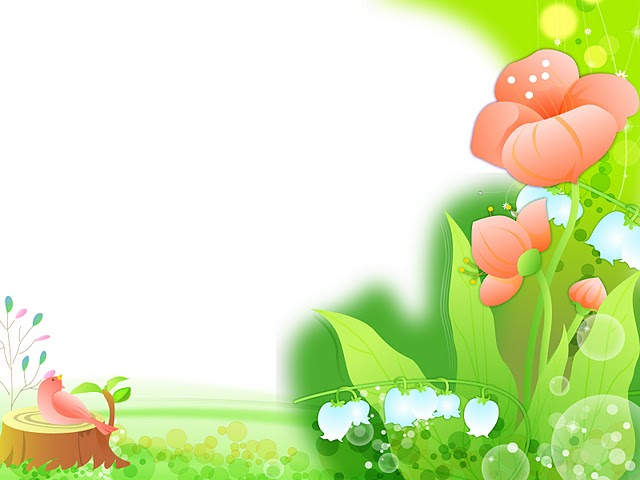 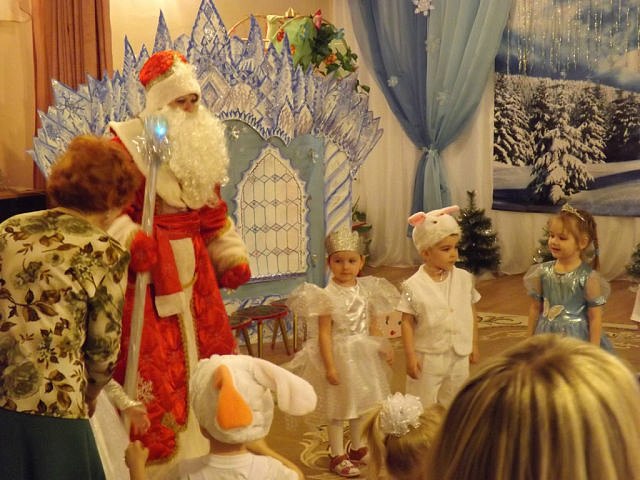 Новый год!!!
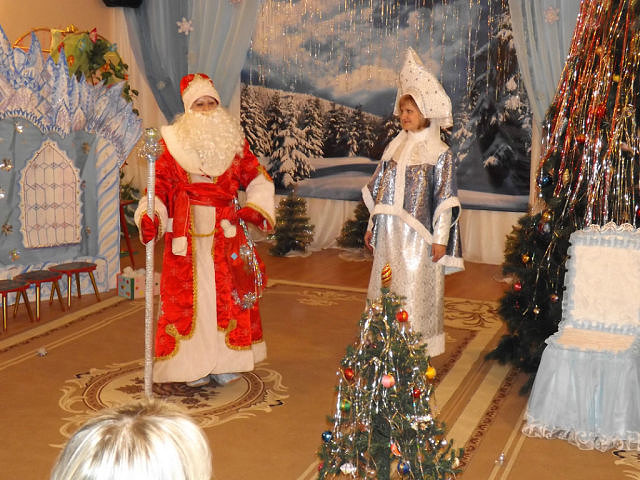 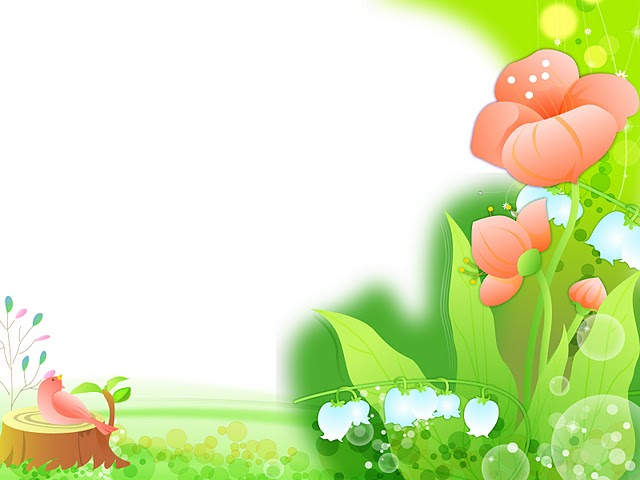 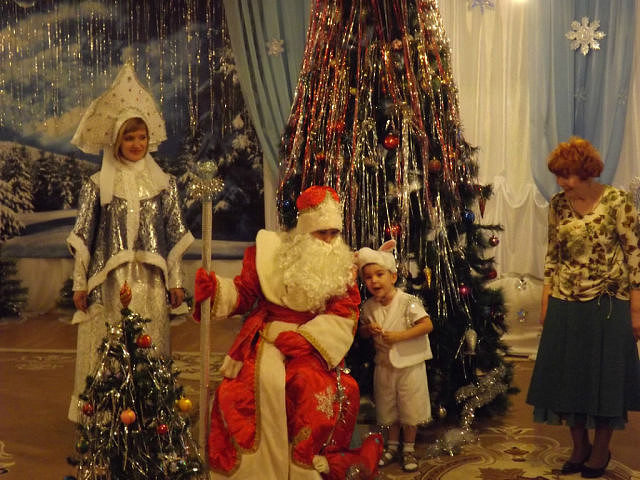 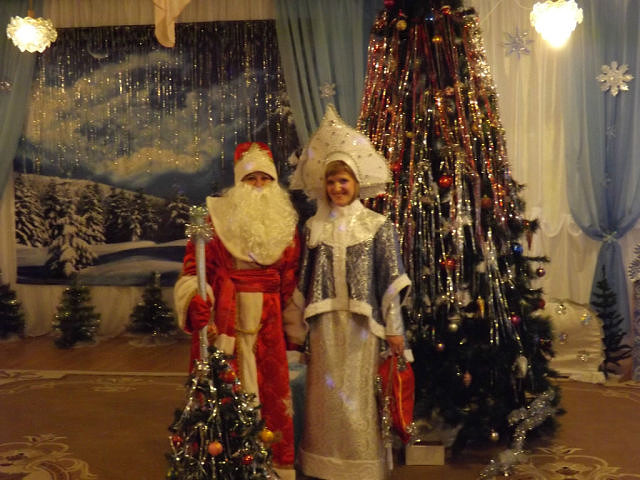 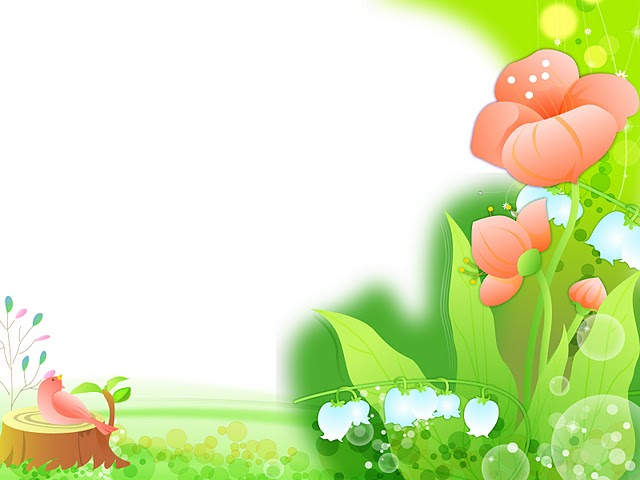 Спасибо за внимание!!!